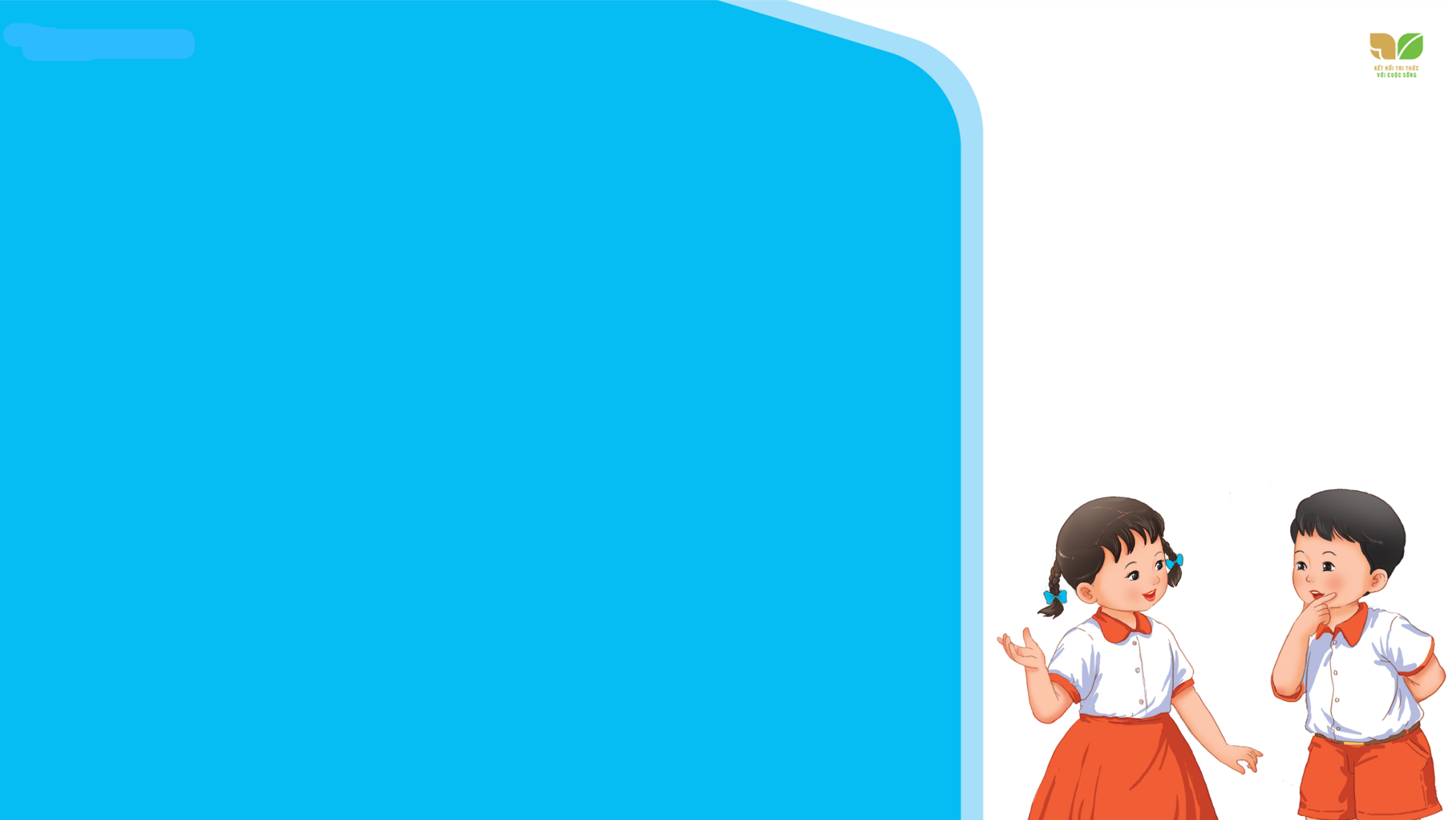 TIẾNG VIỆT 2
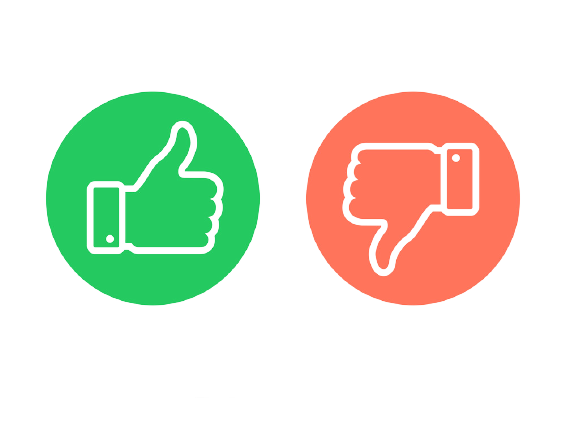 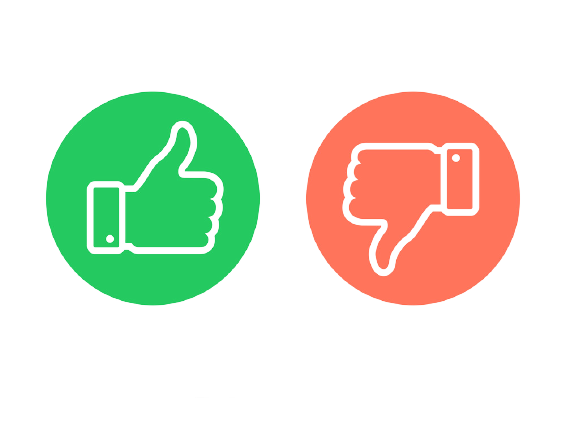 gia bò
cặp da
gia thịt
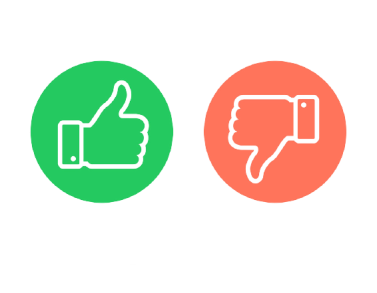 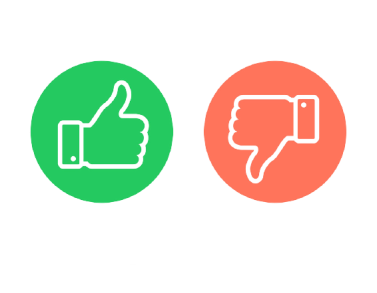 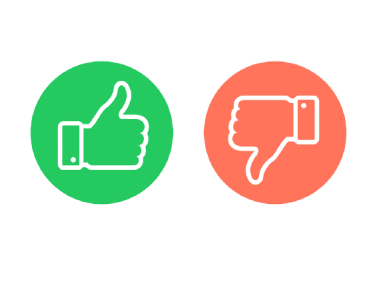 gia cầm
cặp gia
gia đình
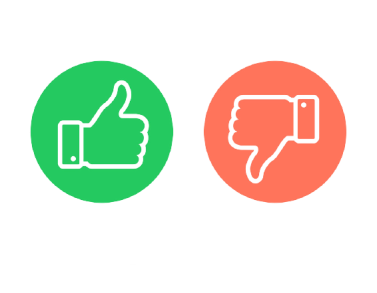 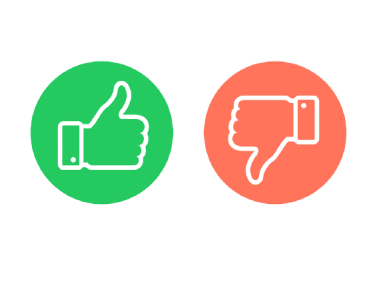 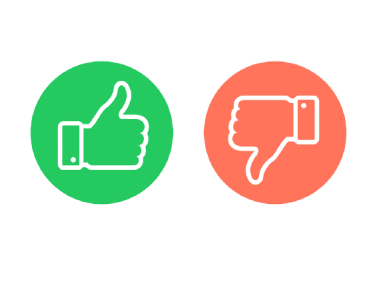 [Speaker Notes: GV hỏi hs từ nào viết đúng chính tả, từ nào viết chưa đúng chỉnh tả? Đúng thì like, sai thì đít-lai (dislike)]
Thứ …. ngày … tháng ….. năm 2021
Nghe – viết:Em mang về yêu thương
S/114
Em mang về yêu thương
Nghe – viết: Em mang về yêu thương (2 khổ thơ đầu)
Mẹ, mẹ ơi em bé	              Từ đâu đến nhà ta	              Nụ cười như tia nắng	
Bàn tay như nụ hoa		
Bước chân đi lẫm chẫm
Tiếng cười vang sân nhà?

Hay bé từ sao xuống		
Hay từ biển bước lên		
Hay bé trong quả nhãn
Ông trồng cạnh hàng hiên? 
Minh Đăng
1
Em mang về yêu thương
Nội dung bài viết gồm có mấy khổ thơ?
Mẹ, mẹ ơi em bé	              Từ đâu đến nhà ta	              Nụ cười như tia nắng	
Bàn tay như nụ hoa		
Bước chân đi lẫm chẫm
Tiếng cười vang sân nhà?
(1)
Hay bé từ sao xuống		
Hay từ biển bước lên		
Hay bé trong quả nhãn
Ông trồng cạnh hàng hiên?
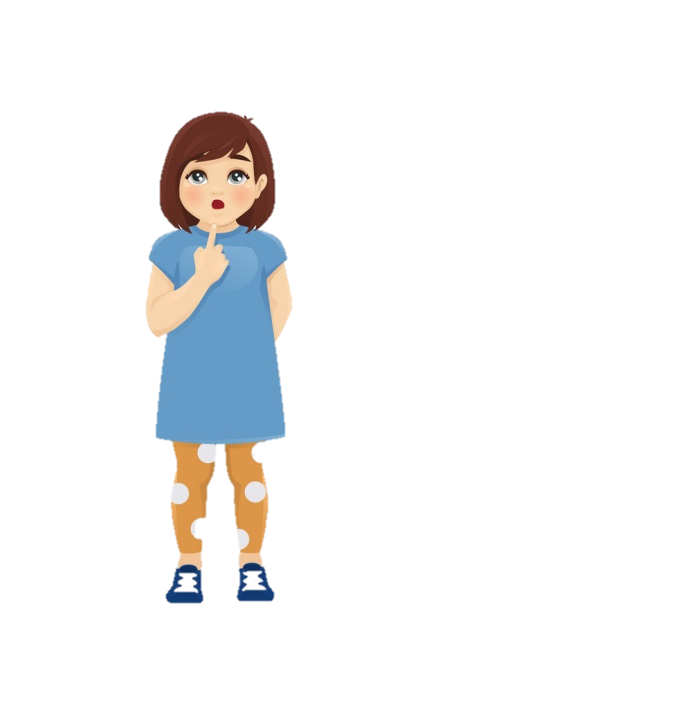 (2)
[Speaker Notes: GV chú ý nhắc HS khoảng cách giữa các đoạn]
Em mang về yêu thương
Từ nào dễ viết lẫn trong bài?
Mẹ, mẹ ơi em bé	              Từ đâu đến nhà ta	              Nụ cười như tia nắng	
Bàn tay như nụ hoa		
Bước chân đi lẫm chẫm
Tiếng cười vang sân nhà?
Hay bé từ sao xuống		
Hay từ biển bước lên		
Hay bé trong quả nhãn
Ông trồng cạnh hàng hiên?
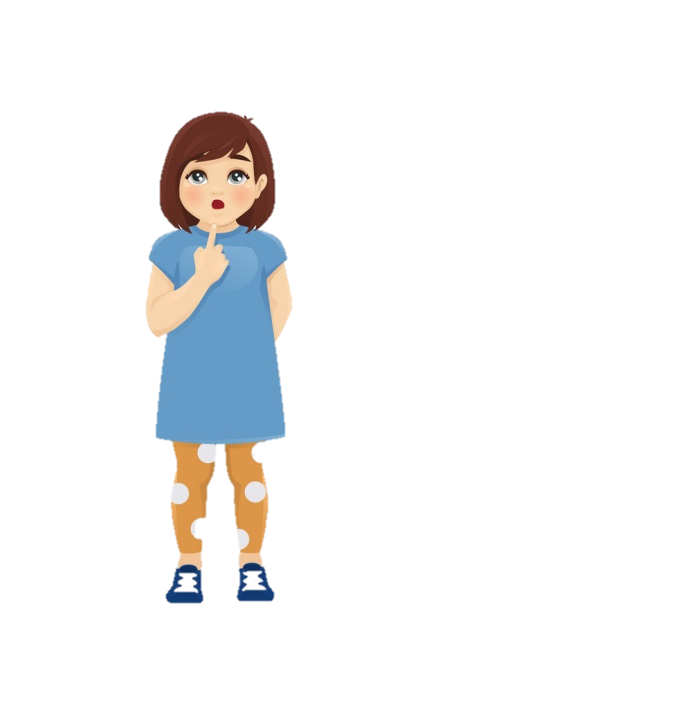 [Speaker Notes: GV dẫn dắt: Bạn Na đang có những thắc mắc trước khi viết chính tả. Chúng mình hãy giúp Na nhé!]
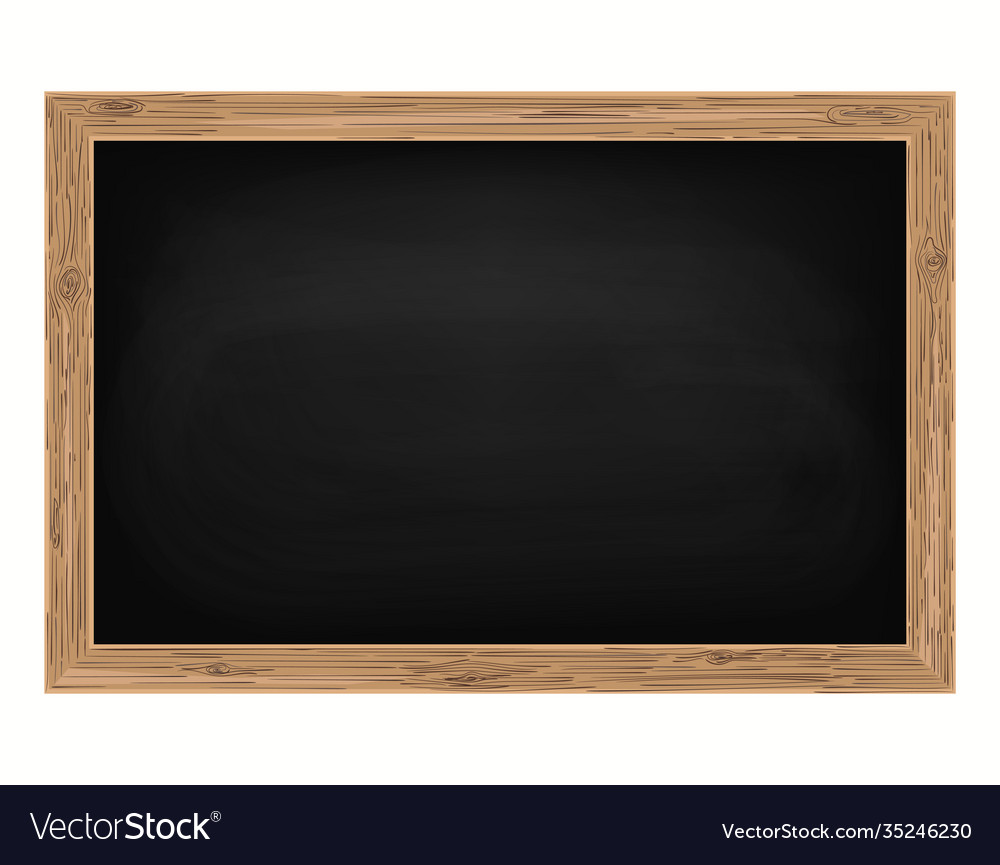 κưΩg
sân
ǇΗĞng cưƟ
xuūg
[Speaker Notes: Luyện từ dễ lẫn: viết vào bảng con hoặc vở nháp
Tuỳ tỉnh thành và vùng miền, GV linh động thay đổi từ dễ lẫn cho phù hợp nhé]
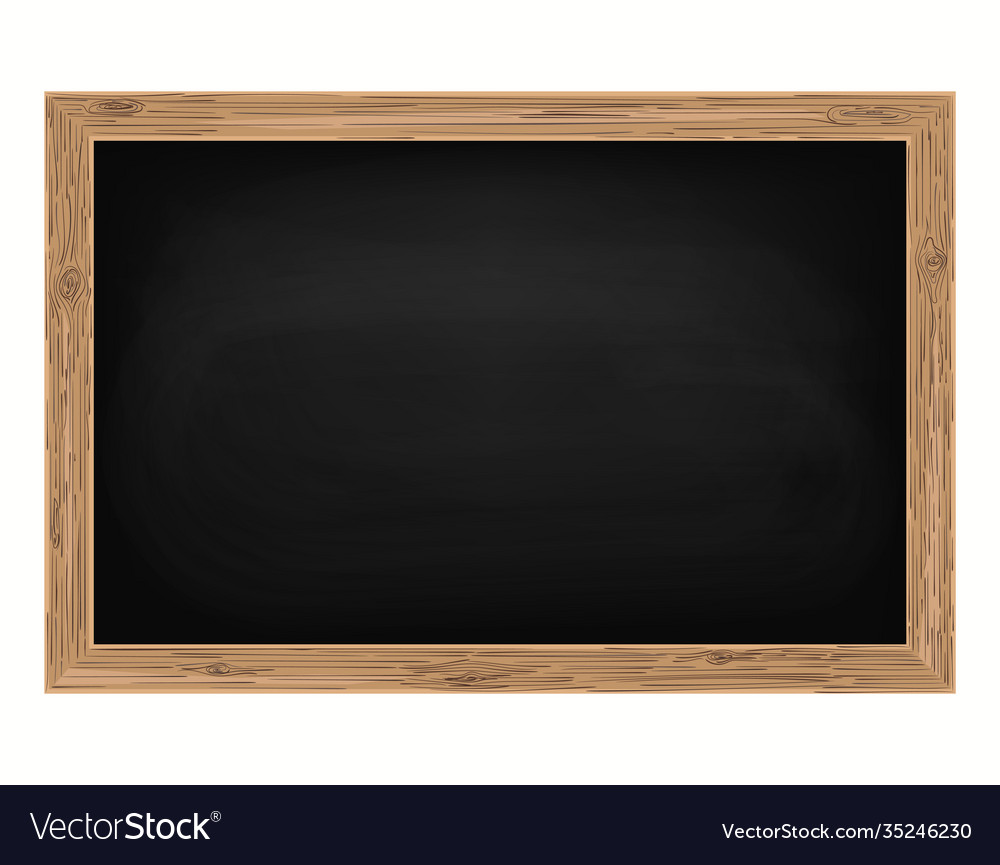 λΰϐ
ǇrŬg
[Speaker Notes: Luyện từ dễ lẫn: viết vào bảng con hoặc vở nháp
Tuỳ tỉnh thành và vùng miền, GV linh động thay đổi từ dễ lẫn cho phù hợp nhé]
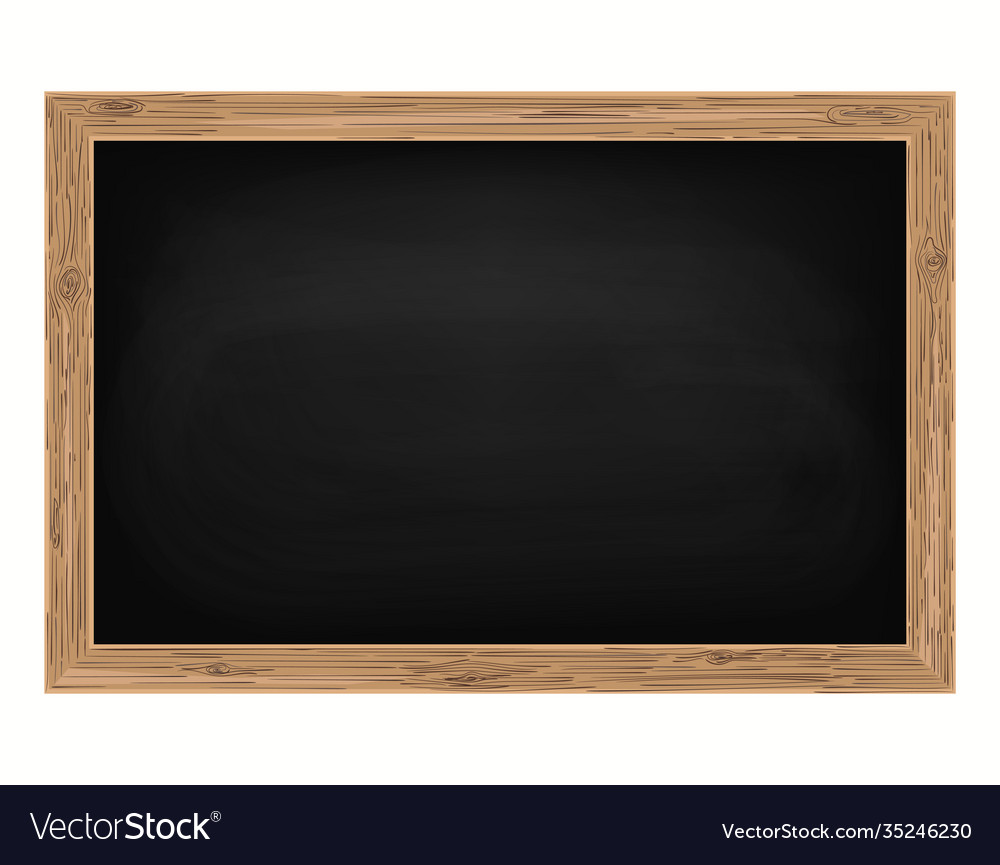 Thứ … wgày … Ǉháng … wăm 2021
TΗĞng VΗİΙ
NΉ; - νμĞt:
Em jang ωϙ ΐêu κưΩg
Mẹ, Ε− Π em χď	              
Từ đâu ΑĞn ηà Ǉa	              
Nụ cưƟ ηư Ǉia wắng	
Bàn Ǉay ηư wụ hΞ		
Bưϐ εân đi lẫm εẫm
TΗĞng cưƟ vang sân ηà?
[Speaker Notes: GVHD HS trình bày cân đối, đừng nên quá máy móc việc bắt HS phải lùi mấy ô mấy ô. Điểu này sẽ tạo nên sự cứng nhắc cho HS trong cuộc sống.]
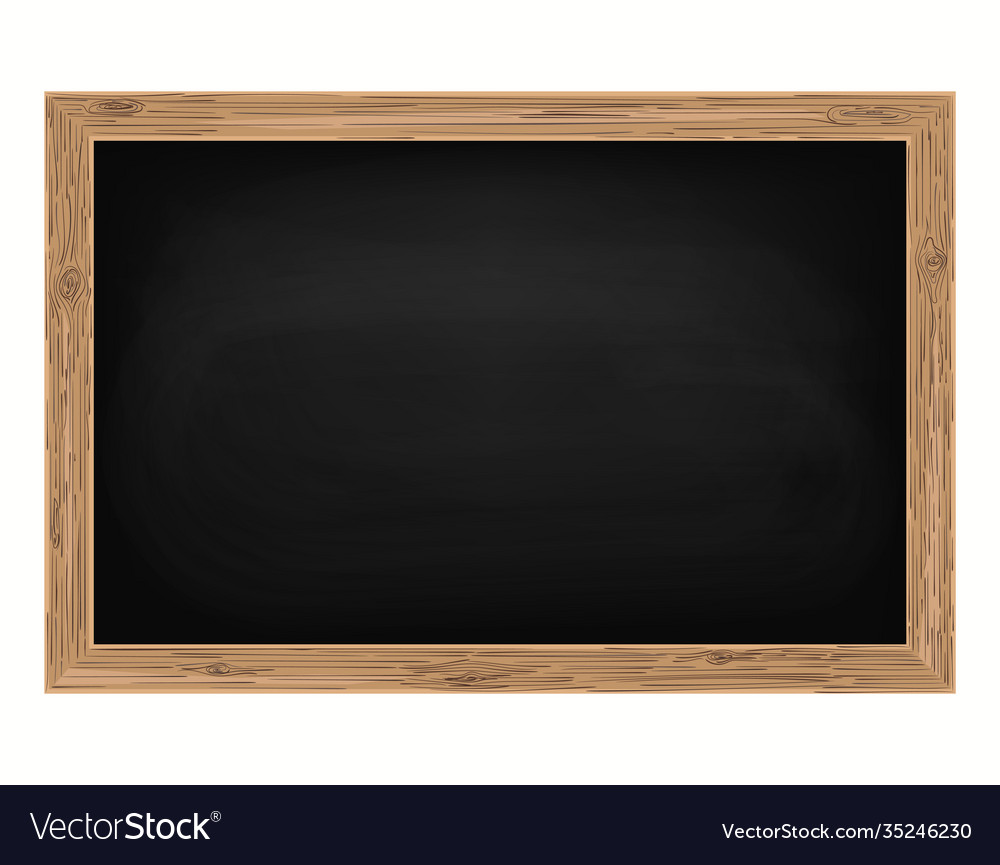 Hay χ≠ Ǉừ sao xuūg		
Hay Ǉừ λμϜn λΰϐ Δłn		
Hay χ≠ ǇrΪg Ǖίả ηãn
Ông ǇrŬg cạζ hàng hΗłn?
Miζ Đăng
[Speaker Notes: GVHD HS trình bày cân đối, đừng nên quá máy móc việc bắt HS phải lùi mấy ô mấy ô. Điểu này sẽ tạo nên sự cứng nhắc cho HS trong cuộc sống.]
Chọn iên, yên hoặc uyên thay cho ô vuông.
Ngoài hiên, trời lặng gió.
Hàng cây đứng lặng yên giữa trưa hè oi ả.
Chim vành khuyên cất vang tiếng hót.
2
[Speaker Notes: Da: bộ phần ngoài của cơ thể
Gia: liên quan đến gia đình, thức ăn]
Chọn a hoặc b.
a. Chọn tiếng thích hợp thay cho ô vuông.
3
(dắt/rắt)
Mẹ dắt em đến trường.
Tiếng sáo diều réo rắt.
Em bé reo lên khi thấy mẹ về.
Chị bống cẩn thận gieo hạt vào chậu đất nhỏ.
(gieo/reo)
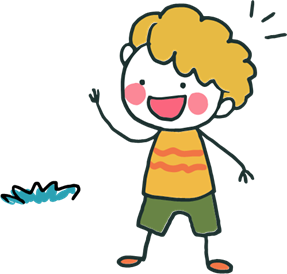 [Speaker Notes: HS miền bắc nên làm a, HS miền Nam nên làm b.]
Chọn a hoặc b.
b. Nhìn tranh, tìm từ ngữ chứa ai hoặc ay.
Viết các từ tìm được vào vở.
3
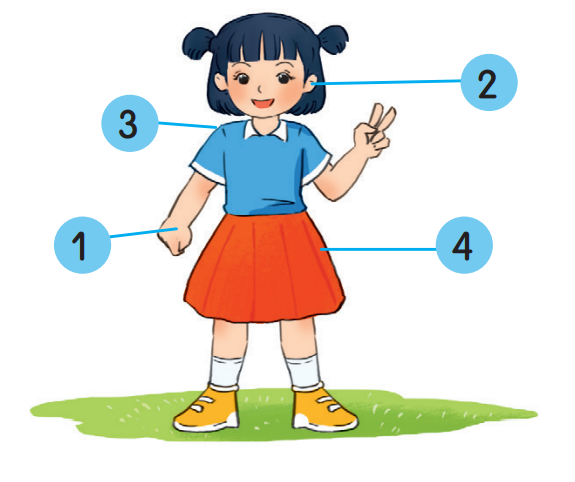 4
váy
1
tay
5
2
giày
tai
3
vai
5
[Speaker Notes: GV nên tổ chức hđ đố bạn cho HS tự đố nhau]
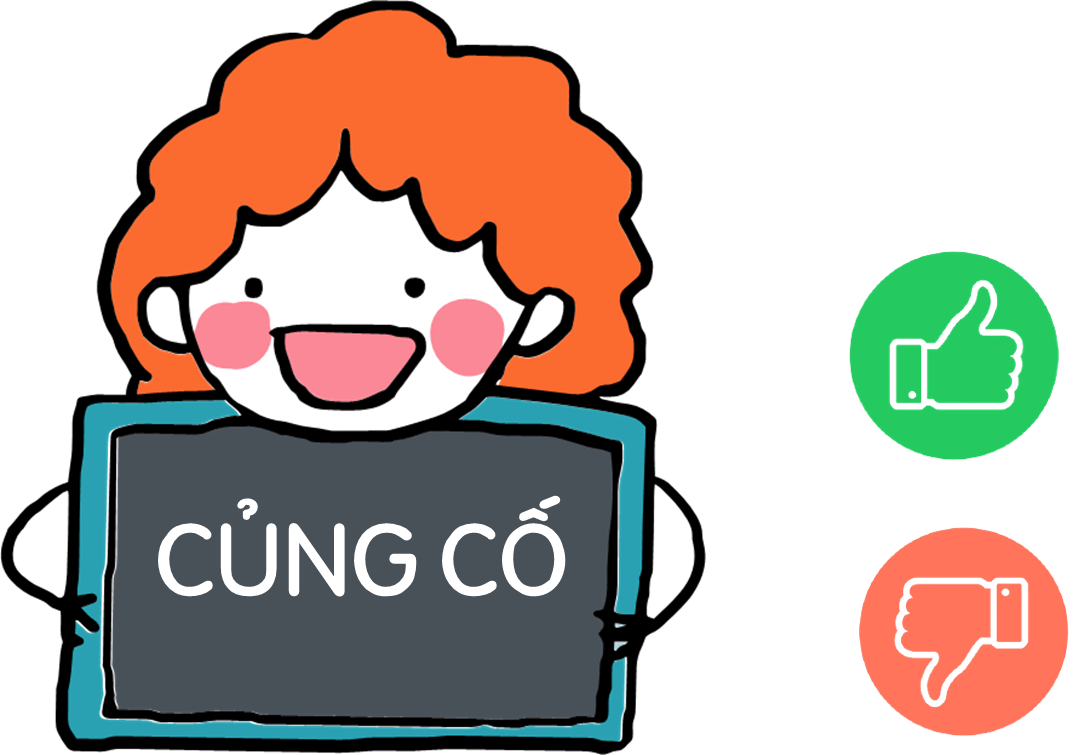 gieo hạt
hò gieo
mưa dào
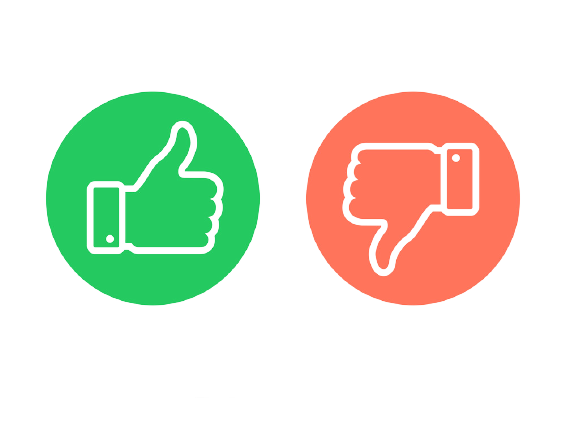 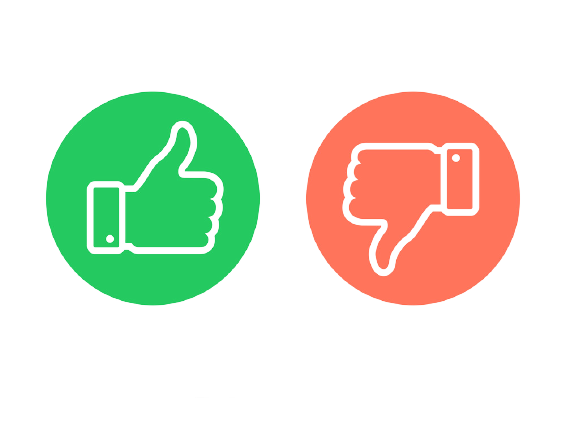 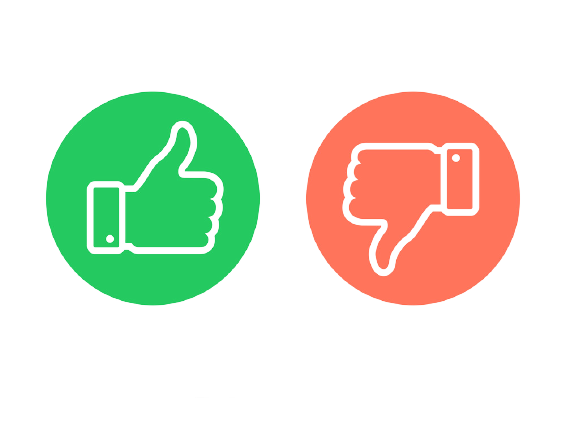 [Speaker Notes: Click vào ô để ra đáp án]
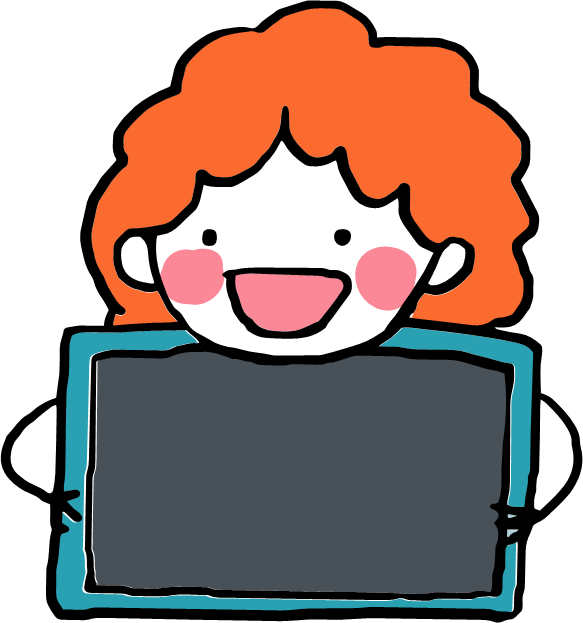 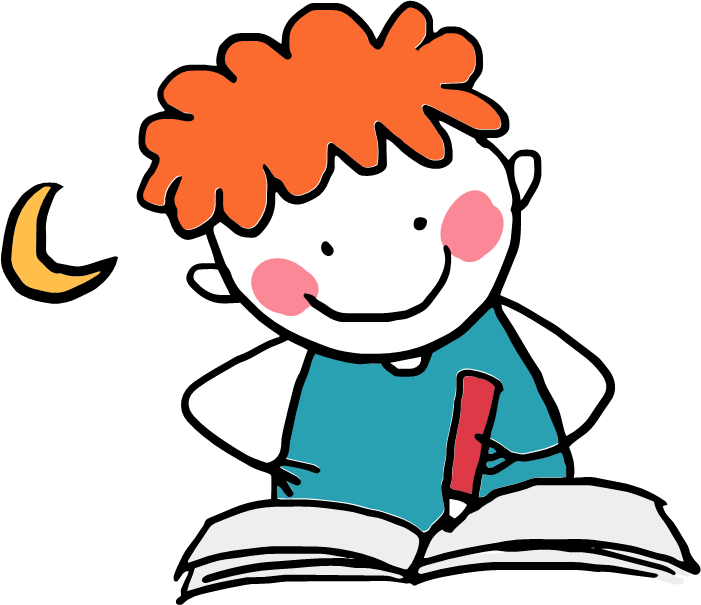 DẶN DÒ